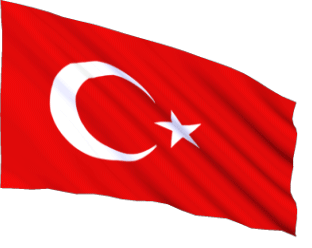 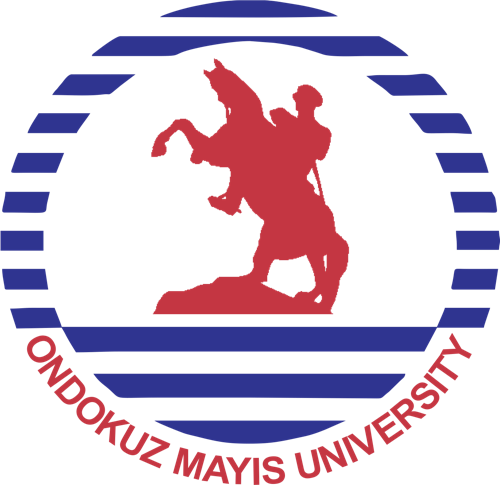 T.C.ONDOKUZ MAYIS ÜNİVERSİTESİELEKTRONİK BELGE  VE ARŞİV YÖNETİM SİSTEMİ(ebys)GÖKHAN GÖÇMEZ            HÜSEYİN ERİŞGİN  sistem yöneticisi                                   sistem yöneticisi
Elektronik belge ve arşiv yönetim sistemi
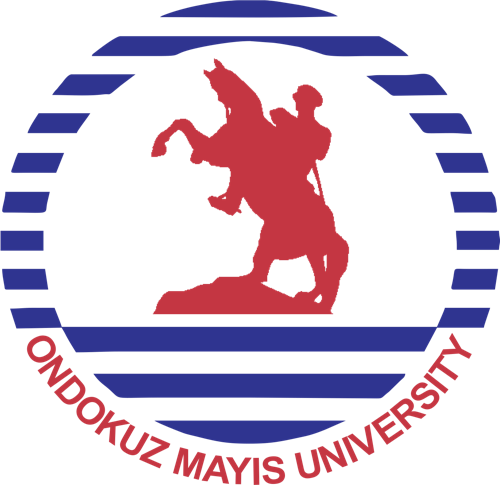 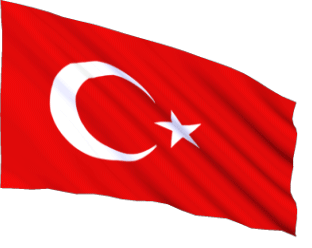 konular
Klasör Ekle
 
Birim belge klasörü ya da kişisel belge klasörleri oluşturulması için kullanılır.
Birim amiri klasör eklerken, yetkilendirilecek personeli de eklemelidir. 
 
Klasör Düzenleme
 
Daha önceden oluşturulmuş olan klasörün isminin değiştirilmesi süreci
Bağlı olduğu klasörün değiştirilme süreci
Daha önce tanımlanmış olan klasörü başka bir klasöre bağlama süreci
 
Klasör Yetki Düzenleme
 
Klasörlerde personel yetkilendirme
Klasör İzin tanım ekleme
İzin tanım ekleme alanından kişiyi ekleyip ya da ayrılmış olan personelin kaldırılması gereklidir. 
 
Seçilen Belgeleri Taşınması
Birim belge klasöründen birim belge klasörüne taşıma yapılabilmektedir.
 
Seçilen Belgeleri Kopyalanması
Kişi belge klasöründen birim belge klasörüne taşıma yapılabilmektedir.  
Klasör Silme işlemi
Klasör silme işlemi yapılabilmesi için klasör içindeki belgelerin taşınması gereklidir.
Elektronik belge ve arşiv yönetim sistemi
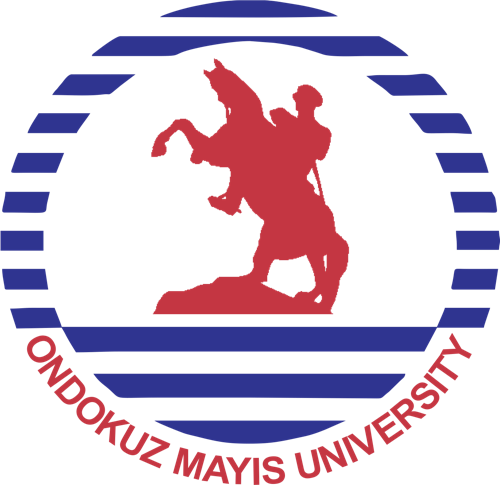 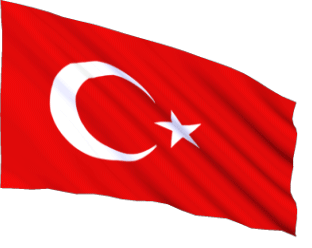 ÖRNEK YAPI
2019 Klasörü 

Evrak Kayıt (2019)
Dilekçeler (2019)
Kamu Kurumları (2019)
Firmalar (2019
 
İdari İşler (2019)
Personelin ihtiyaçları (2019)
Faaliyet raporları (2019)
Stratejik plan çalışmaları (2019) 
 
Mali İşler (2019)
Alımlar (2019)
İhaleler (2019) 
 
Öğrenci İşleri (2019)
Yatay geçiş işlemleri (2019)
Dikey geçiş işlemleri (2019)
 
Personel İşleri (2019)
Personel izinleri (2019)
Özlük dosyaları (2019)
Elektronik belge ve arşiv yönetim sistemi
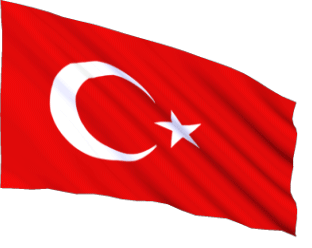 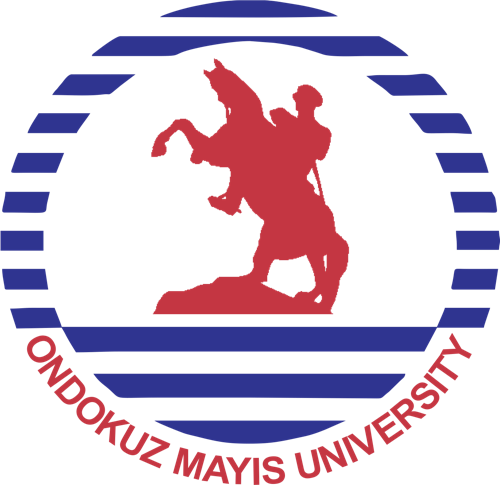 Teşekkürler
Elektronik belge ve arşiv yönetim sistemi